Legal Implications of an Automated Self Storage FacilityArkansas Self Storage Association- 2023Scott I. Zucker, Esq.
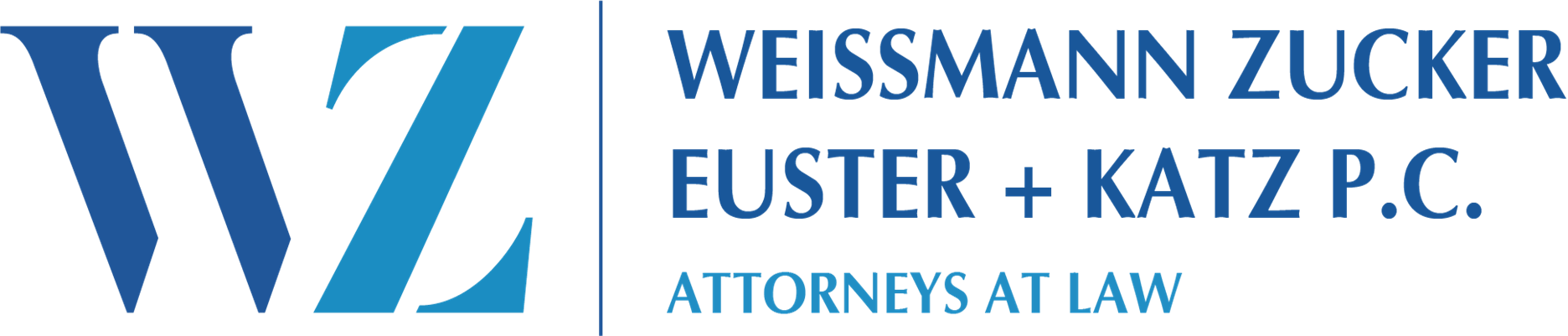 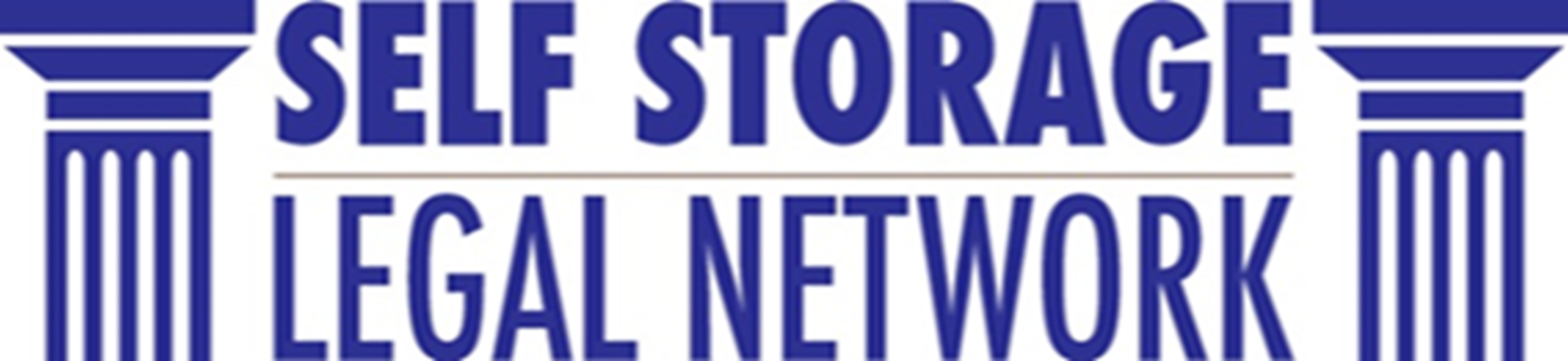 Defining the Terms
Remote
Automated
Virtual
Unmanned
Cashless
Electronic
Self-Storage as Real Estate
Landlord, Service Business or Retail?
Is there a duty to have managers on site? 
Security and Safety issues?
Handling the “transaction”
Transactions
Mobile
Auto-Debit 
Kiosk
Virtual Manager
Transactions
Lease Agreement/Identification
Insurance/Optionality
Deposit/Rent
Locks/Boxes/Supplies
Electronic Signatures
Both Federal and State law permit contracts to be signed electronically
Lease
Insurance
Auto-Debit
Updating Your Rental Agreement
Match your Operations with your language
Cash
Auto-debit
Locking Systems
Security
Electronic Locking
Do Bluetooth locks create Bailment?
Overlock is Overlock (Denial of Access)
Trackable Entry 
“Lock Cuts” are a thing of the past
Cashless Facility
New York City
Pennsylvania
Massachusetts
New Jersey
Rhode Island
Colorado
Accessibility Compliance
Absent manager assistance- is your facility accessible to the disabled?
Do units meet ADA accessibility guidelines?
5% if less than 200 units
10 Units plus 2% if more than 200 units
Dispersed among classes of spaces
Are sufficient ramps in place?
On-line Lien Sales
Lien sales can be handled “on-line” without access to the facility until sale in over 40 states  …. 

Arkansas does not prohibit on-line sales
THANK YOU
Scott Zucker, Esq.  Scott@wzlegal.com
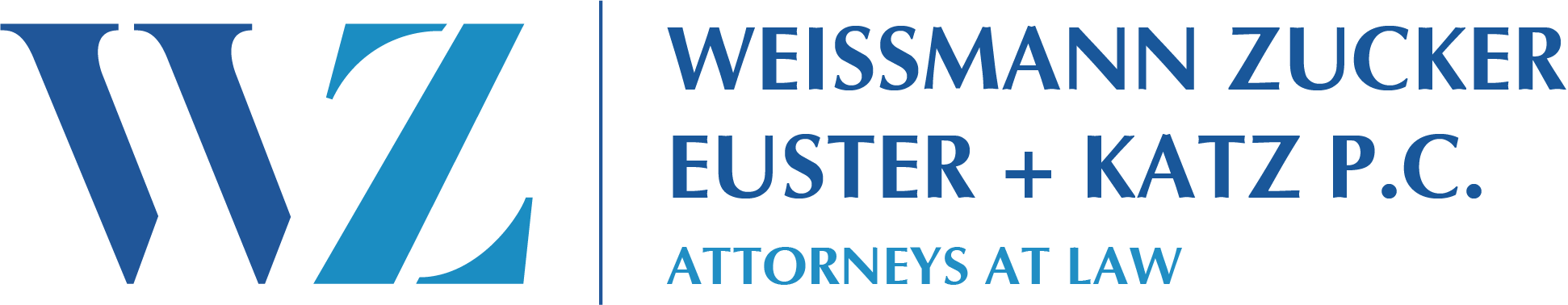 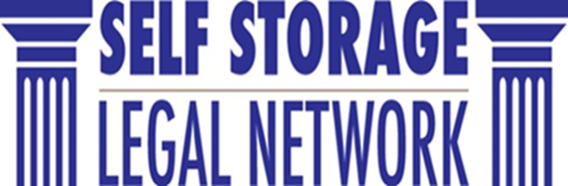